เทคนิคการทำงานออกแบบ
Techniques  in  Design
แบบร่างขั้นต้น                            IDEA   SKETCH
คือ  การเขียนภาพร่างผลิตภัณฑ์ในรูปแบบต่างๆ หรือ การระดมความคิดในการสร้างสรรค์ผลงานชิ้นหนึ่งขึ้นมา  เปรียบเสมือนการจดบันทึกของความคิด  

คือ  การร่างภาพด้วยมือเปล่า (Freehand Sketch) อย่างหยาบๆลงสีหรือไม่ลงสีก็ได้  โดยแบบที่ร่างจะมีทั้งส่วนดีหรือส่วนเสียปะปนกันอยู่
วิธีการทำแบบร่างข้างต้น
ร่างภาพด้วยมือเปล่า  ใช้ดินสอ ร่างภาพ
การร่างภาพจะเป็นภาพลายเส้นที่ออกมาจากความคิดข้างต้น  จะเป็นภาพที่ลงแสงเงาคร่าวๆก็ได้
แบบร่างจะมีหลากหลายความคิดริเริ่มได้  สามารถนำมากลั่นกรองแบบขั้นต้นสู่แนวทางการพัฒนาแบบ(Development) ต่อไป
ขั้นต่อไปจะเป็น  Idea Development เป็นขั้นพัฒนาแบบร่างข้างต้น Idea  sketch
USB  DESIGN
IDEA   SKETCH
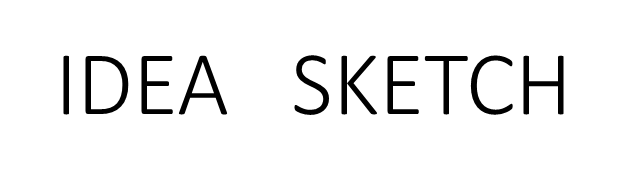 IDEA   SKETCH
IDEA   SKETCH
การพัฒนาแบบร่าง                              IDEA  DEVELOPMENT
การพัฒนาแบบร่าง                 IDEA  DEVELOPMENT